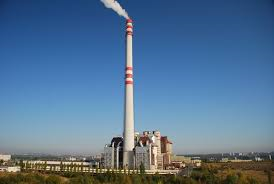 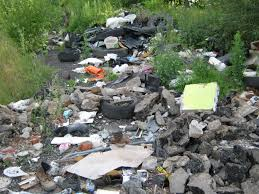 INCINERATION PLANTS AND LANDFILLS IN THE CR, WASTE AND ECOLOGY
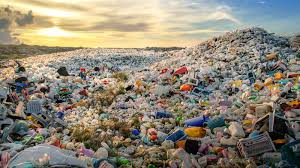 TEAM PORTUGAL : ANNA BALAŠTÍKOVÁ, ADÉLA FORSTOVÁ, JOHANA MRÁČKOVÁ, JAROSLAV VOJÁČEK, FILIP VYSLOUŽIL
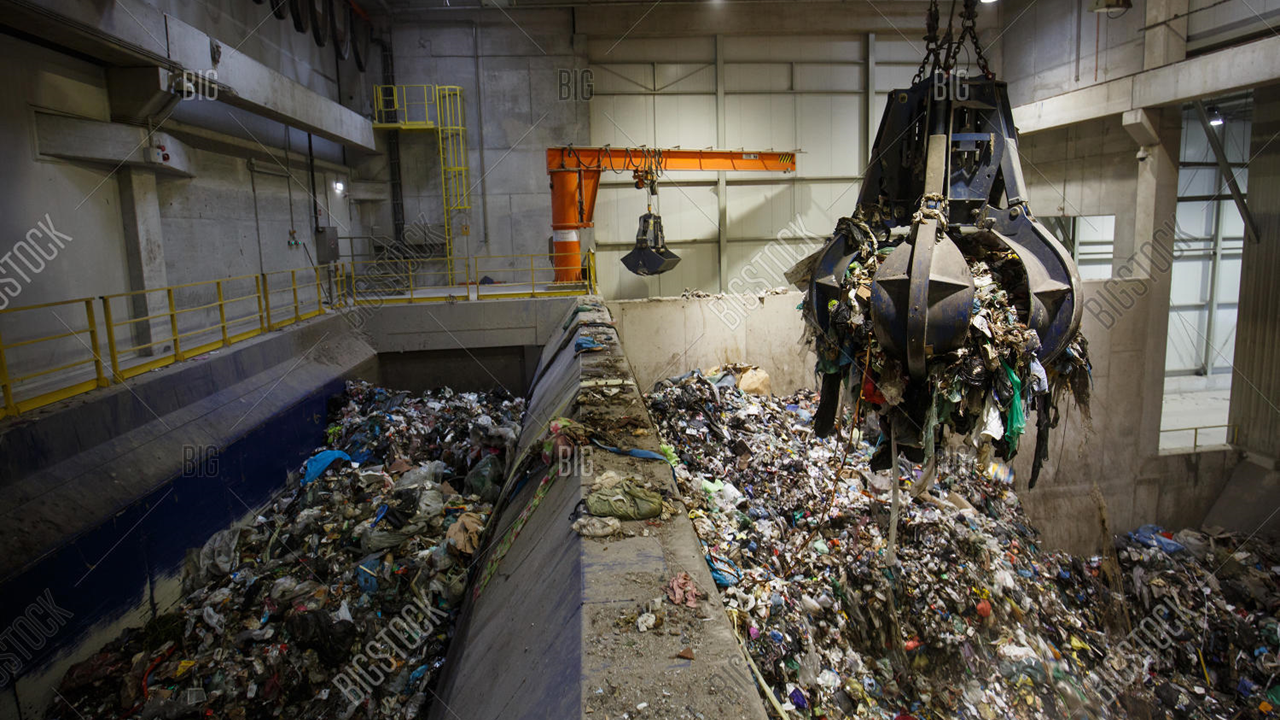 Incineration plants
•each batch is always checked and sorted first. 
•The waste is removed for recycling.
•OTHER THINGS ARE BURNT AS WELL.
•NOT many incineration plants
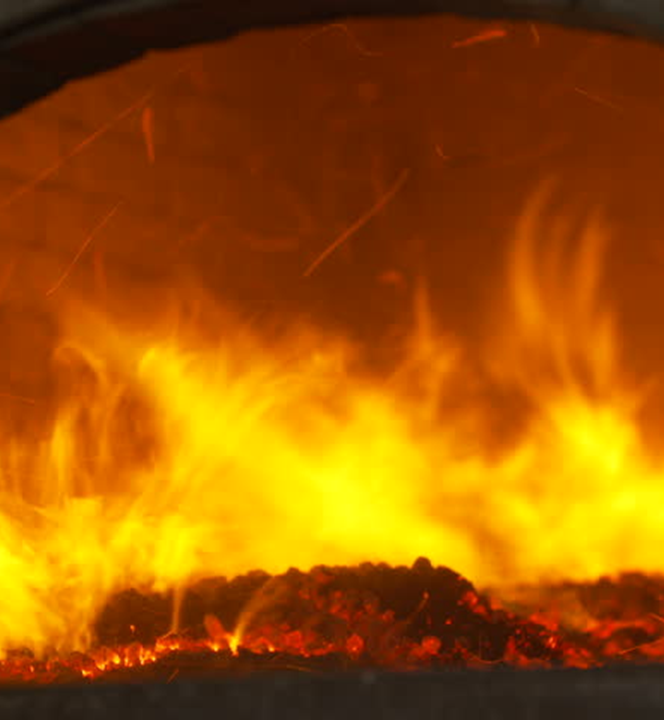 77,000 TONS
850 – 1100 °C
1876
1905
INCENERATION PLANTS IN THE CZECH REPUBLIC
THE FIRST ONE WAS BUILT IN 1905 IN BRNO, IT WAS DESTROYED AND NEVER REBUILT
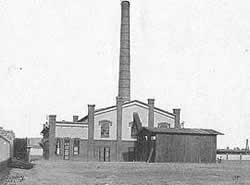 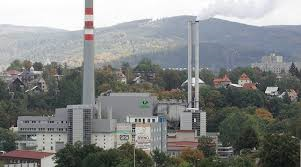 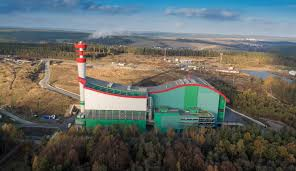 PRAGUE
PLZEŇ
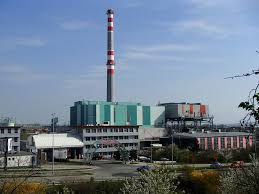 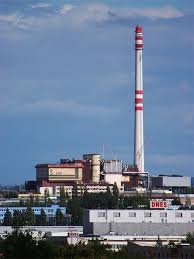 BRNO
LIBEREC
A MAP OF INCENERATION PLANTS IN THE CZECH REPUBLIC
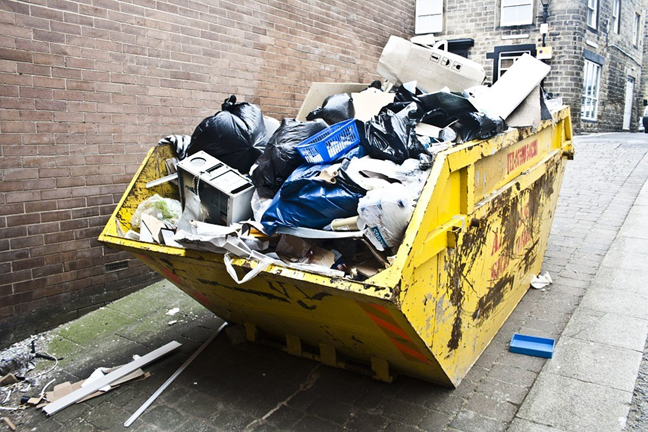 WASTE DISPOSAL
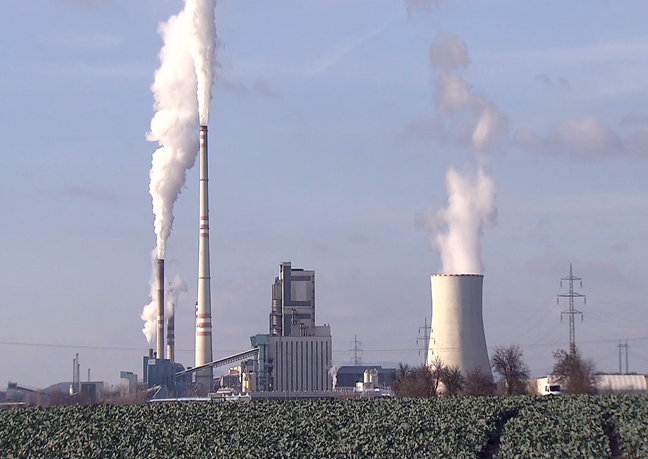 TYPES OF WASTE THAT END UP IN INCINERATION PLANTS
THREE TYPES OF WASTE FOR INCINERATION 
​
SOLID WASTE 
HAZARDOUS WASTE 
MEDICAL WASTE
ECOLOGY
ECOLOGY IS MODERN, BUT VERY IMPORTANT
WASTE
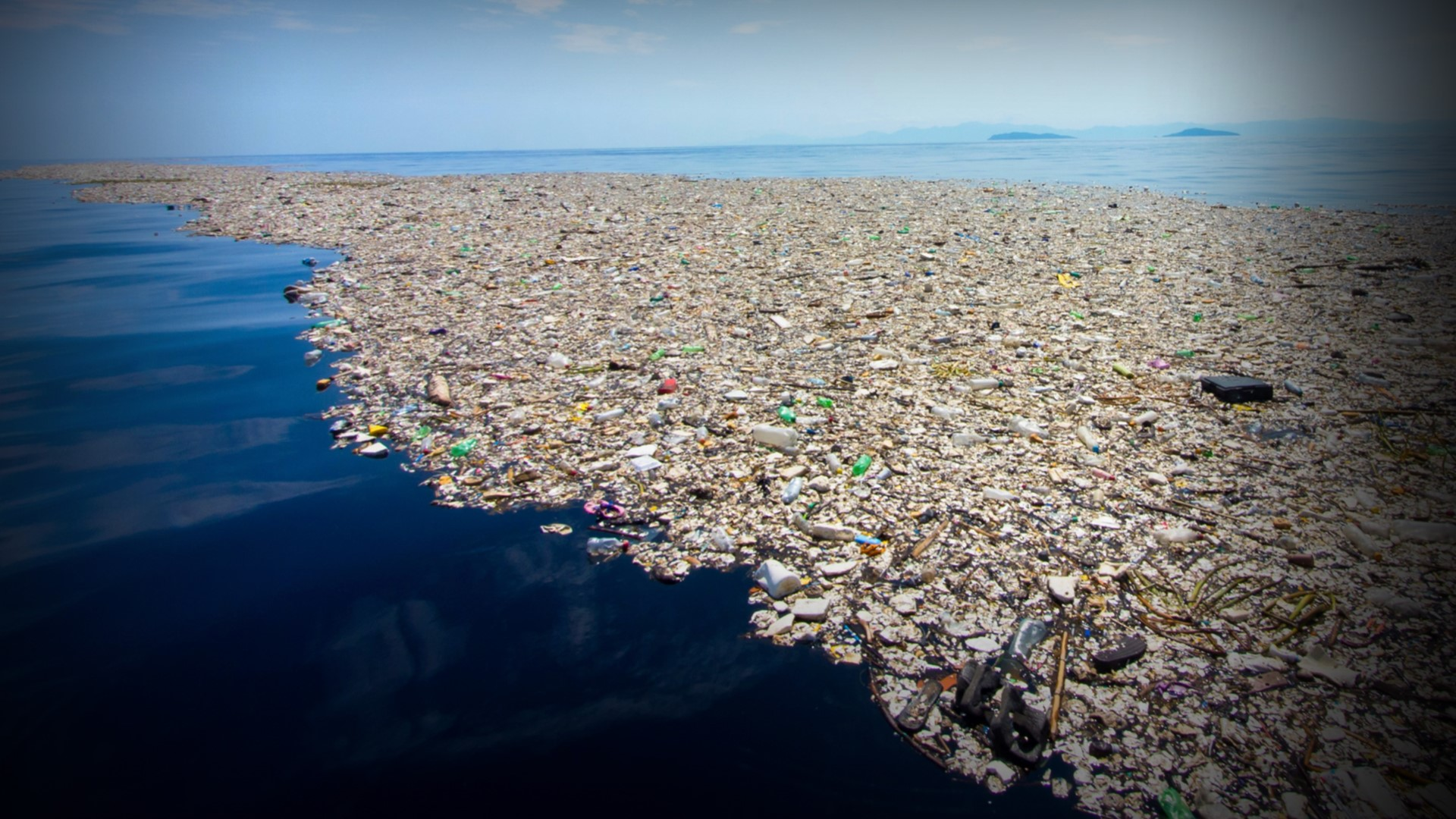 BLACK DUMPS (FLY TIPPING)
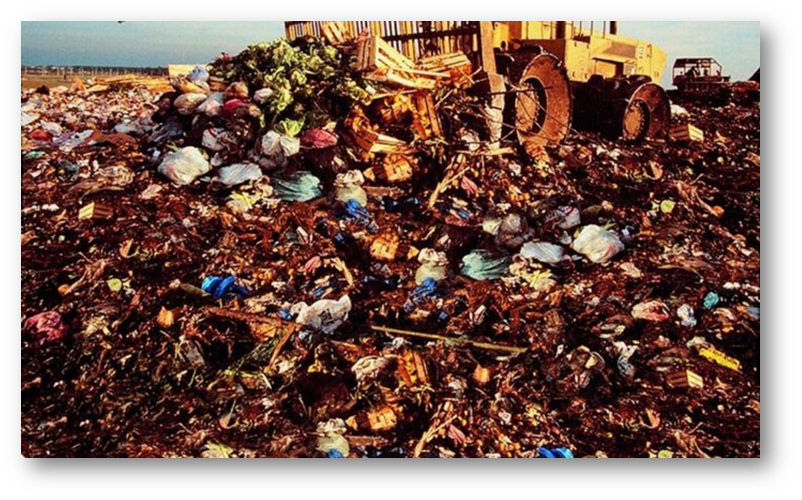 BLACK DUMPS IN CZECH REPUBLIC
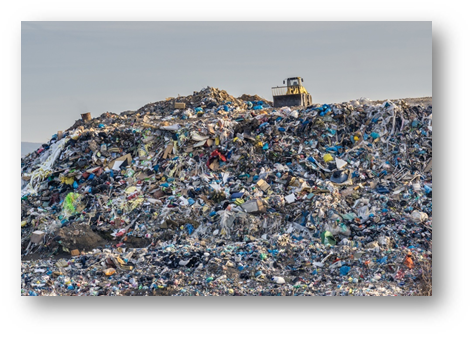 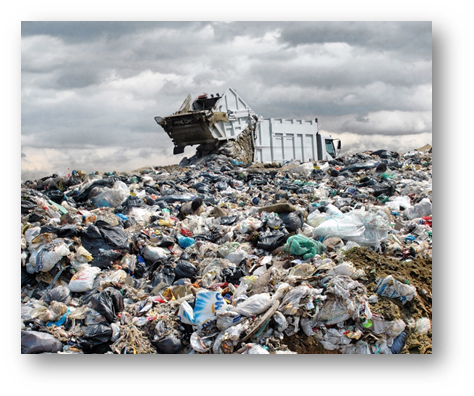 THANK YOU FOR YOUR ATTENTION
SOURCES:
http://www.odpadjeenergie.cz/vyroba-energie/zarizeni-evo-v-cr/kde-se-u-nas-vyrabi-energie-z-odpadu
https://woimacorporation.com/drowning-in-waste-case-vietnam/
https://www.mpul.cz/cerne-skladky.html
https://www.sako.cz/pro-brnaky/cz/142/historie-spalovani/
https://www.sako.cz/pro-brnaky/cz/256/spalovna-zarizeni-na-energeticke-vyuzivani-komunalniho-odpadu/
https://www.cistaplzen.cz/o-odpadu-v-plzni/finalni-zpracovani-odpadu/spalovna/
https://cs.wikipedia.org/wiki/Spalovna
https://ekolist.cz/cz/zpravodajstvi/zpravy/spalovna-v-liberci-provoz-obnovi-provoz-nejdriv-v-rijnu
https://genus.cz/regiony/jablonecko/po-zmirneni-vladnich-narizeni-v-souvislosti-s-koronavirem-se-v-sobotu-otevre-sberny-dvur-na-proseci-n478085.htm
https://www.ceskatelevize.cz/porady/1095913550-nedej-se/218562248410036-konec-spaloven-v-cechach/
https://www.shutterstock.com/cs/image-vector/ecology-icon-set-concept-green-energy-764769286
https://www.circular-solutions.eu/news/how-venture-capital-can-help-stem-the-flow-of-ocean-plastic-waste/
https://www.e15.cz/magazin/aplikace-tvorena-uzivateli-likviduje-cerne-skladky-1038973
https://zpravy.aktualne.cz/domaci/snemovna-podporila-novy-odpadovy-zakon/r~3ed7b332442411ea9b40ac1f6b220ee8/
https://domaci.ihned.cz/c1-66818290-konec-skladkovani-bude-az-v-roce-2030-schvalila-snemovna-za-odpad-se-ale-budou-zvysovat-poplatky
https://ekolist.cz/cz/zpravodajstvi/zpravy/konec-skladkovani-odpadu-se-zrejme-posune-o-sest-let-na-rok-2030
https://lase-solutions.com/products/mining/lasewvi-waste-volume-incinerator/
https://www.shutterstock.com/cs/video/clip-1020680704-industrial-incinerator-fire-slow-motion-video
https://act-adapt.org/13-mind-blowing-images-of-landfills-around-the-world-show-the-true-cost-of-our-waste/http://cvitanic.info/smile/